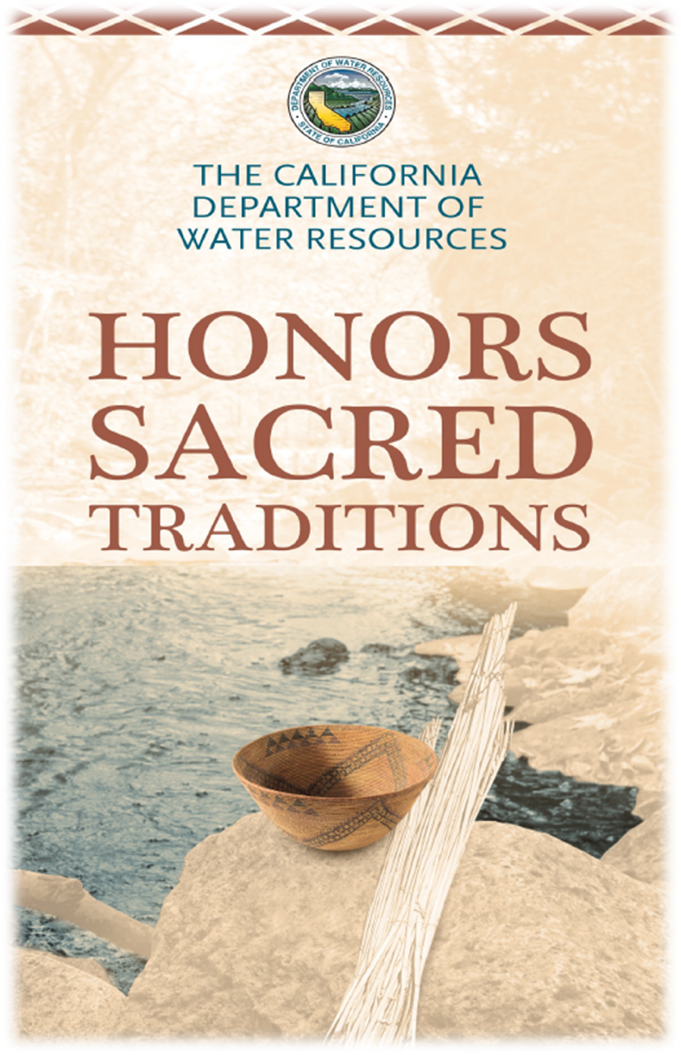 Anecita Agustinez
Tribal Policy Advisor

CA Department of Water Resources
Office: (916) 653-8726 
Mobile: (916) 216-8637
Anecita.Agustinez@water.ca.gov
tribalpolicyadvisor@water.ca.gov

Website
http://www.water.ca.gov/tribal/
1